EYFS – Run, Jump, Throw – Exploring Athletics
PE
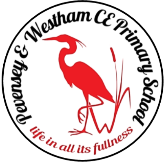 Learning sequence
Engage and Enquire: Talking Points: introduction of Athletics.
Demonstrate: Good control and co-ordination in large and small movements.
Explore: How using the body changes the speed and effect of movement (e.g. using arms when running).
Evaluate: Present and reflect on learning during the unit.
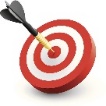 Athletes
Equipment
Vocabulary
Jessica Ennis-Hill
Jonnie Peacock
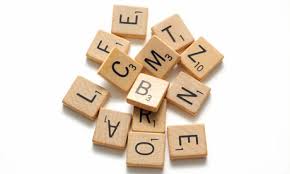 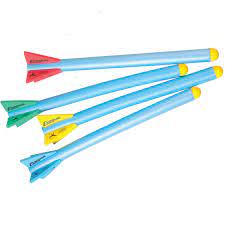 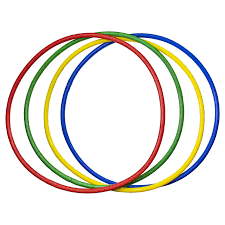 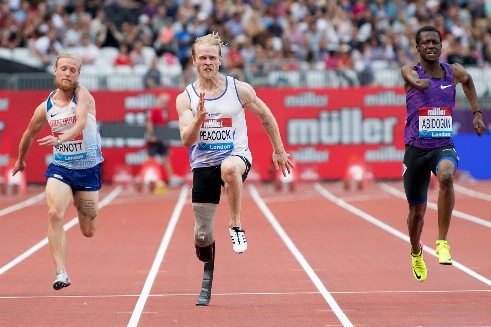 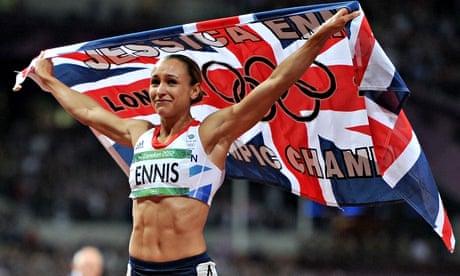 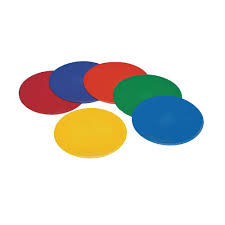 Javelins
Hoops
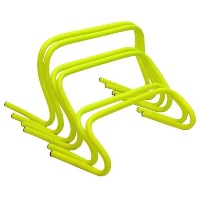 Mo Farrah
Spot markers
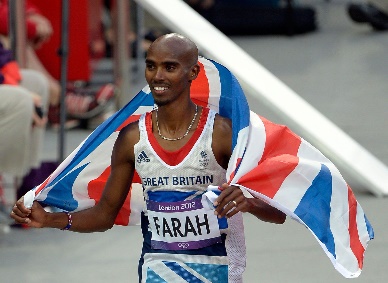 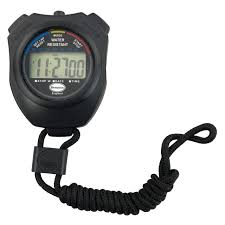 Hurdles
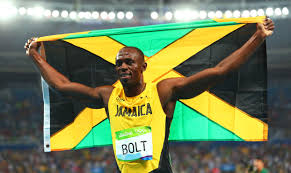 Shots
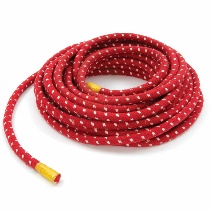 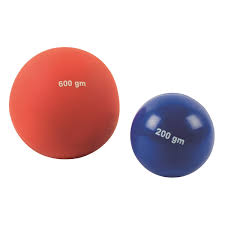 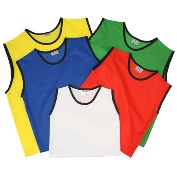 Usain Bolt
Stopwatch
Rope
Bibs
Year 1 – Run, Jump, Throw – Exploring Athletics
PE
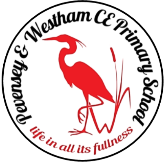 Learning sequence
Engage and Enquire: Talking Points: introduction of Athletics.
Explore: Running, jumping and throwing activities, and take part in simple challenges and competitions.
Develop: Different ways of travelling, throwing and jumping, increasing their awareness of speed and distance.
Begin: Practising field events and different race types, in preparation for Year 1 Sports Day.
Evaluate: Present and reflect on learning during the unit.
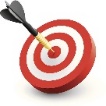 Athletes
Equipment
Vocabulary
Jessica Ennis-Hill
Jonnie Peacock
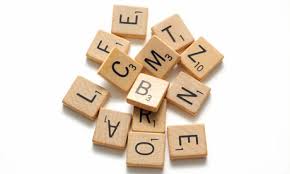 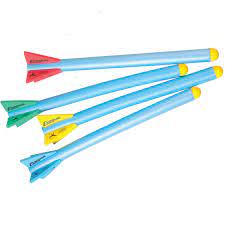 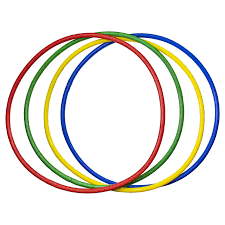 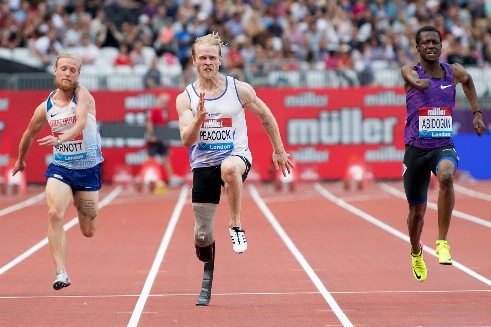 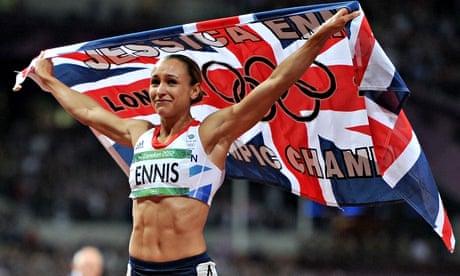 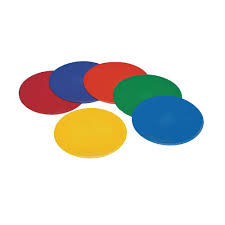 Javelins
Hoops
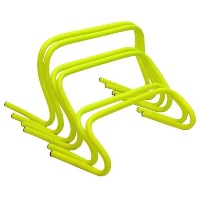 Mo Farrah
Spot markers
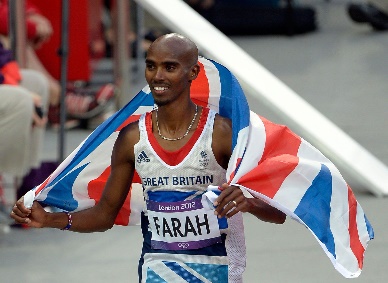 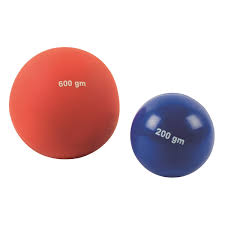 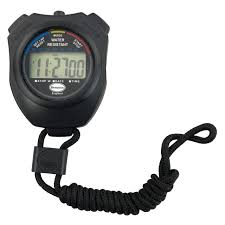 Hurdles
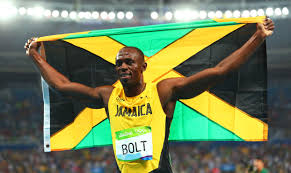 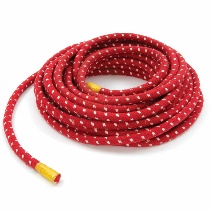 Shots
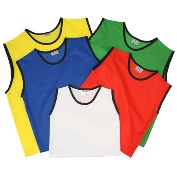 Usain Bolt
Stopwatch
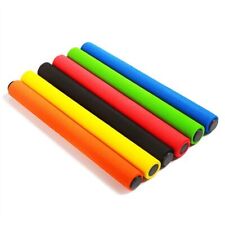 Rope
Bibs
Batons
Year 2 – Run, Jump, Throw – Exploring Athletics
PE
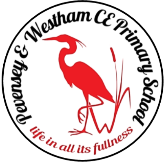 Learning sequence
Engage and Enquire: Talking Points: introduction of Athletics.
Explore: Running, jumping and throwing activities, and take part in simple challenges and competitions.
Develop: Different ways of travelling, throwing and jumping, increasing their awareness of speed and distance.
Develop: Practising field events and different race types, in preparation for Year 2 Sports Day.
Evaluate: Present and reflect on learning during the unit.
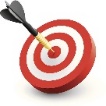 Athletes
Equipment
Vocabulary
Jessica Ennis-Hill
Jonnie Peacock
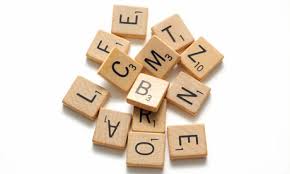 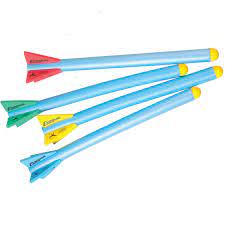 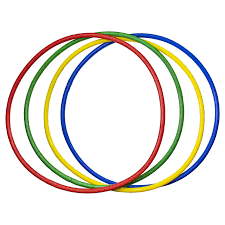 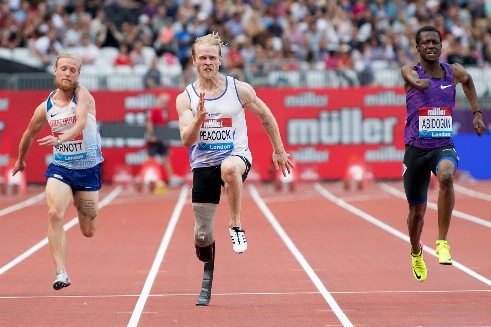 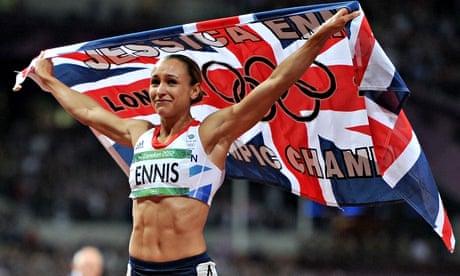 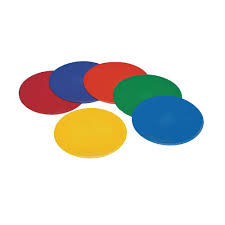 Javelins
Hoops
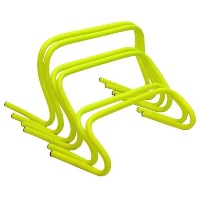 Mo Farrah
Spot markers
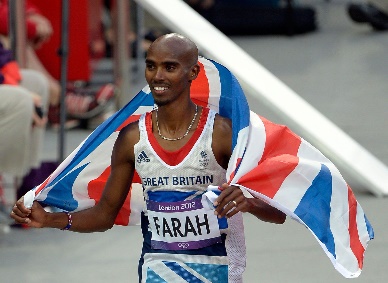 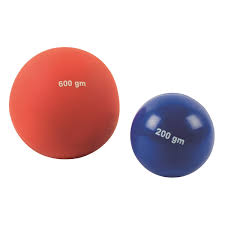 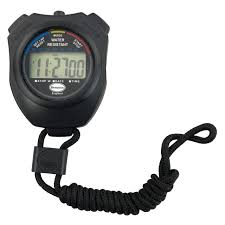 Hurdles
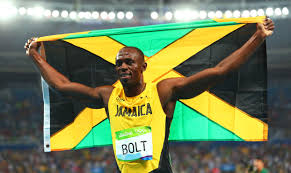 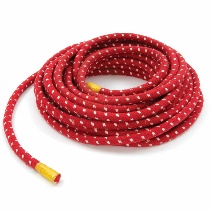 Shots
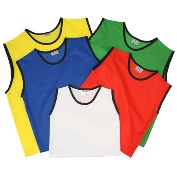 Usain Bolt
Stopwatch
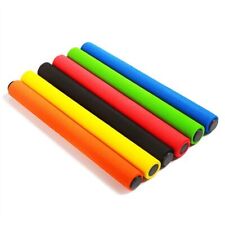 Rope
Bibs
Batons
Year 3 – Run, Jump, Throw – Exploring Athletics
PE
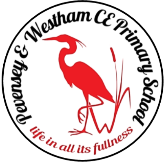 Learning sequence
Engage and Enquire: Talking Points: introduction of Athletics.
Develop: Good basic running, jumping and throwing techniques.
Explore: Setting challenges for distance and time that involve using different styles and combinations of running, jumping and throwing.
Develop: Practising field events and different race types, in preparation for Year 3 Sports Day.
Evaluate: present and reflect on learning during the unit.
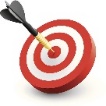 Athletes
Equipment
Vocabulary
Jessica Ennis-Hill
Jonnie Peacock
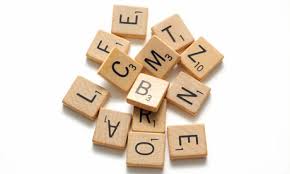 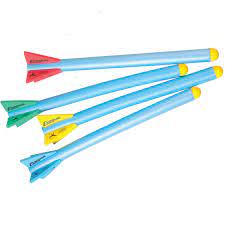 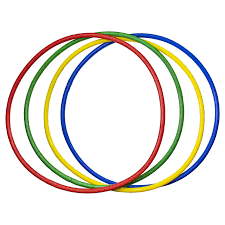 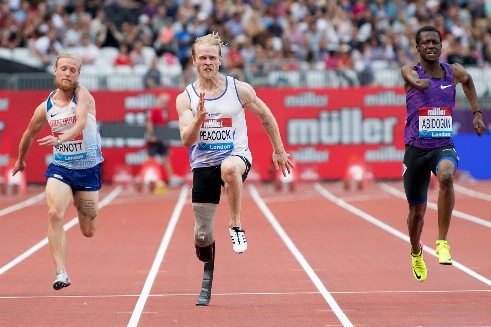 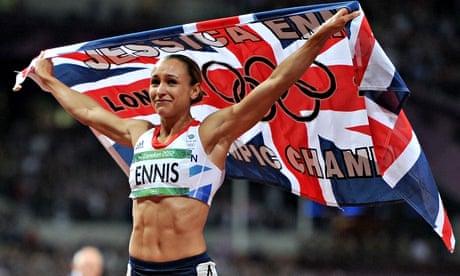 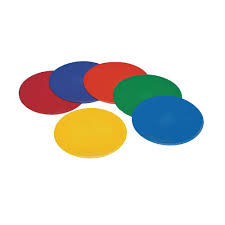 Javelins
Hoops
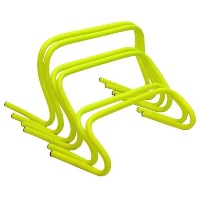 Mo Farrah
Spot markers
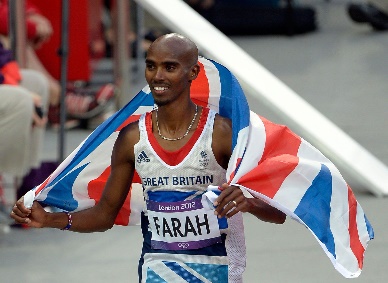 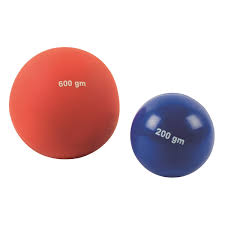 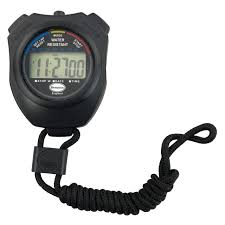 Hurdles
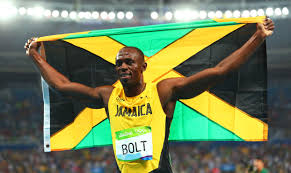 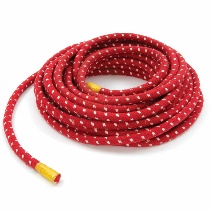 Shots
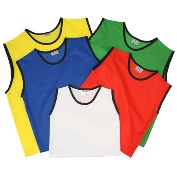 Usain Bolt
Stopwatch
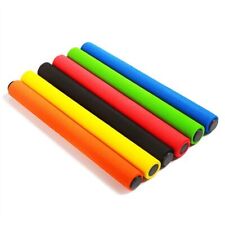 Rope
Bibs
Batons
Year 4 – Run, Jump, Throw – Exploring Athletics
PE
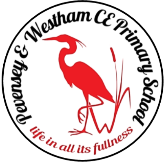 Learning sequence
Engage and Enquire: Talking Points: introduction of Athletics.
Demonstrate: Good basic running, jumping and throwing techniques.
Explore: Setting challenges for distance and time that involve using different styles and combinations of running, jumping and throwing.
Develop: Practising field events and different race types, specific to Year 4 in preparation for Sports Day.
Evaluate: present and reflect on learning during the unit.
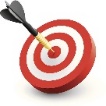 Athletes
Equipment
Vocabulary
Jessica Ennis-Hill
Jonnie Peacock
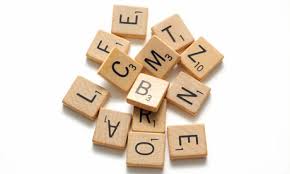 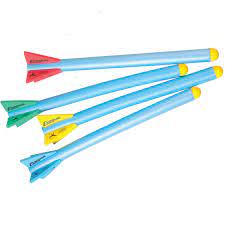 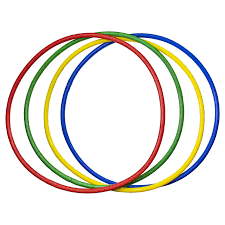 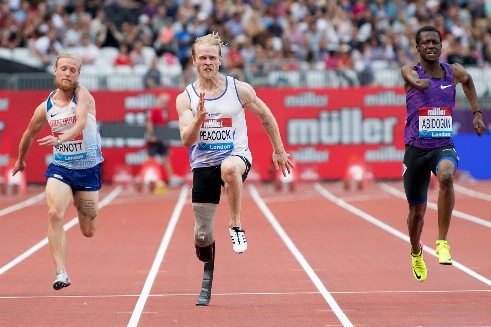 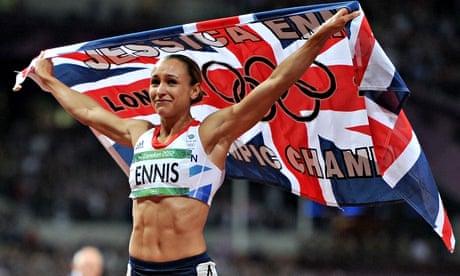 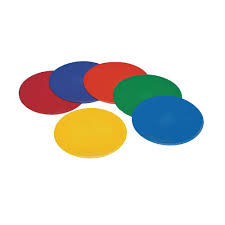 Javelins
Hoops
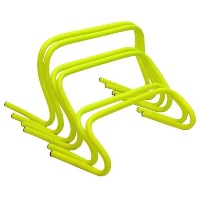 Mo Farrah
Spot markers
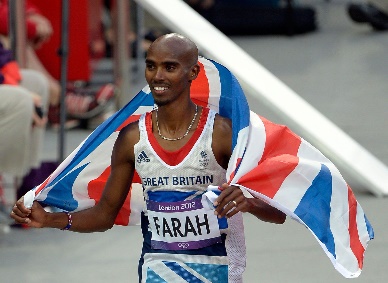 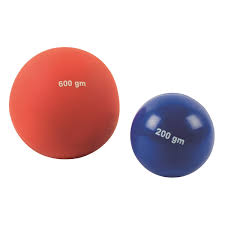 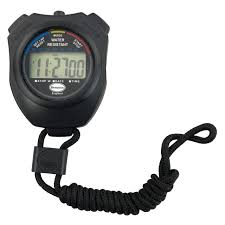 Hurdles
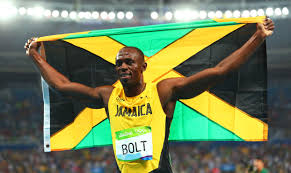 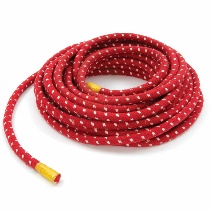 Shots
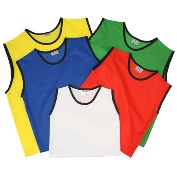 Usain Bolt
Stopwatch
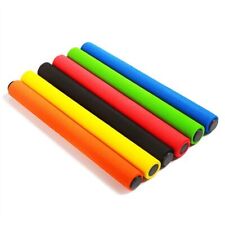 Rope
Bibs
Batons
Year 5 – Run, Jump, Throw – Exploring Athletics
PE
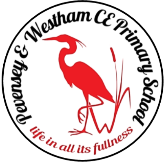 Learning sequence
Engage and Enquire: Talking Points: introduction of Athletics.
Demonstrate: Technical understanding of athletic activity.
Explore: How to set targets and improve their performance in a range of running, jumping and throwing activities.
Develop: Practising field events and different race types, specific to Year 5 in preparation for Sports Day.
Evaluate: present and reflect on learning during the unit.
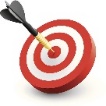 Athletes
Equipment
Vocabulary
Jessica Ennis-Hill
Jonnie Peacock
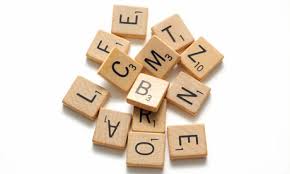 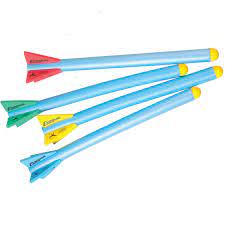 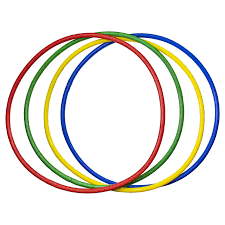 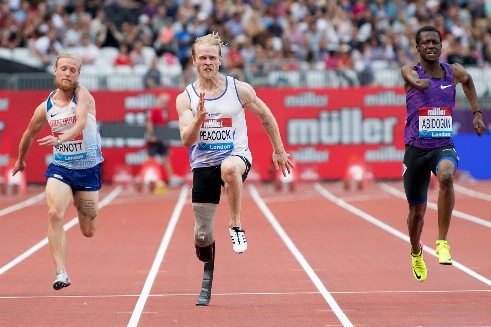 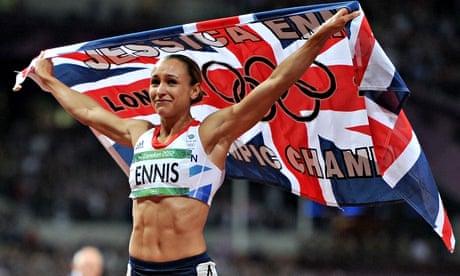 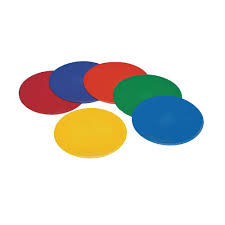 Javelins
Hoops
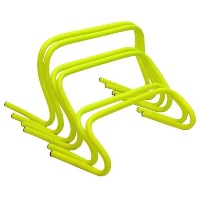 Mo Farrah
Spot markers
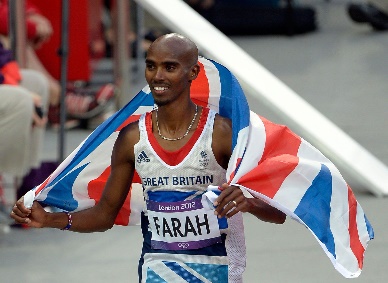 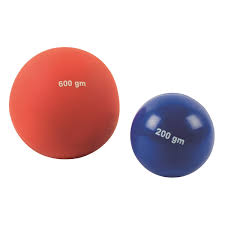 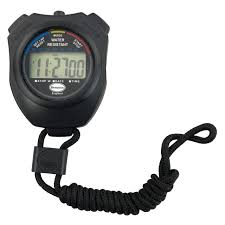 Hurdles
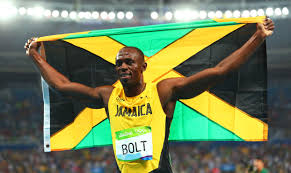 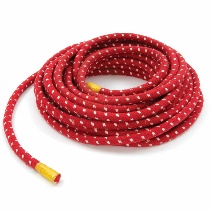 Shots
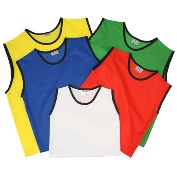 Usain Bolt
Stopwatch
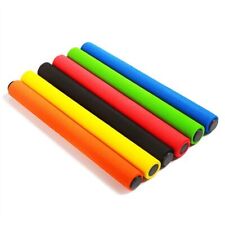 Rope
Bibs
Batons
Year 6 – Run, Jump, Throw – Exploring Athletics
PE
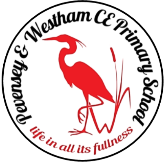 Learning sequence
Engage and Enquire: Talking Points: introduction of Athletics.
Develop: Their technical understanding of athletic activity.
Develop: Setting targets and improve their performance in a range of running, jumping and throwing activities.
Develop: Practising field events and different race types, specific to Year 6 in preparation for Sports Day.
Evaluate: present and reflect on learning during the unit.
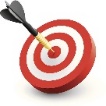 Athletes
Equipment
Vocabulary
Jessica Ennis-Hill
Jonnie Peacock
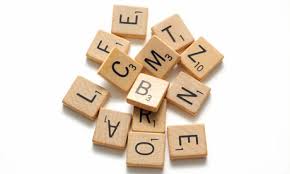 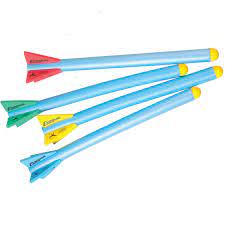 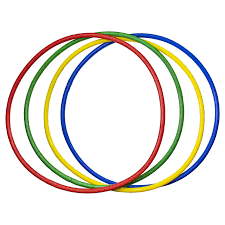 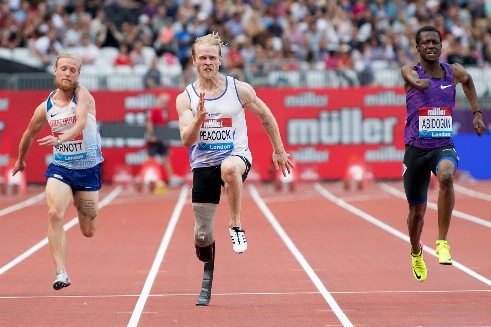 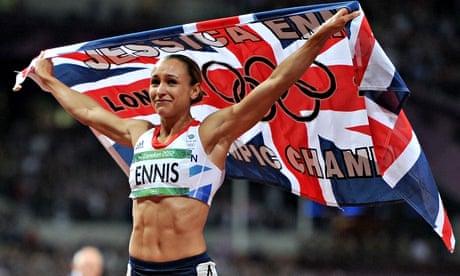 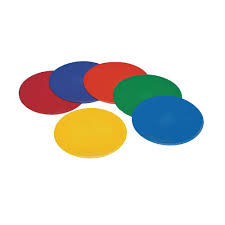 Javelins
Hoops
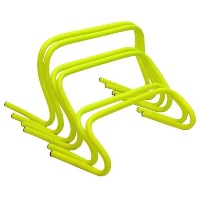 Mo Farrah
Spot markers
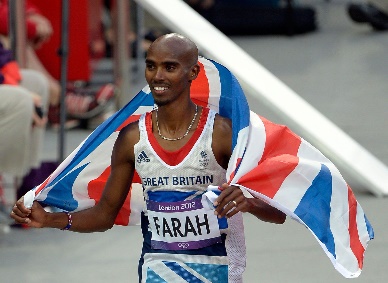 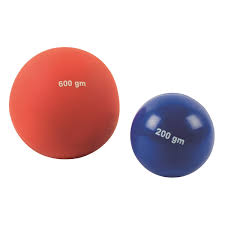 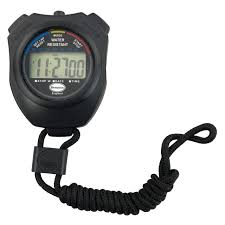 Hurdles
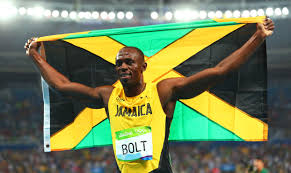 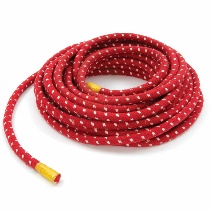 Shots
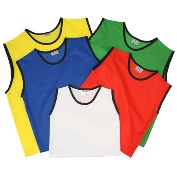 Usain Bolt
Stopwatch
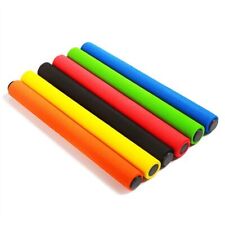 Rope
Bibs
Batons